Kérlek klikkelj valamelyik objektumra!
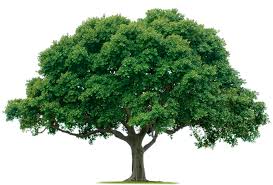 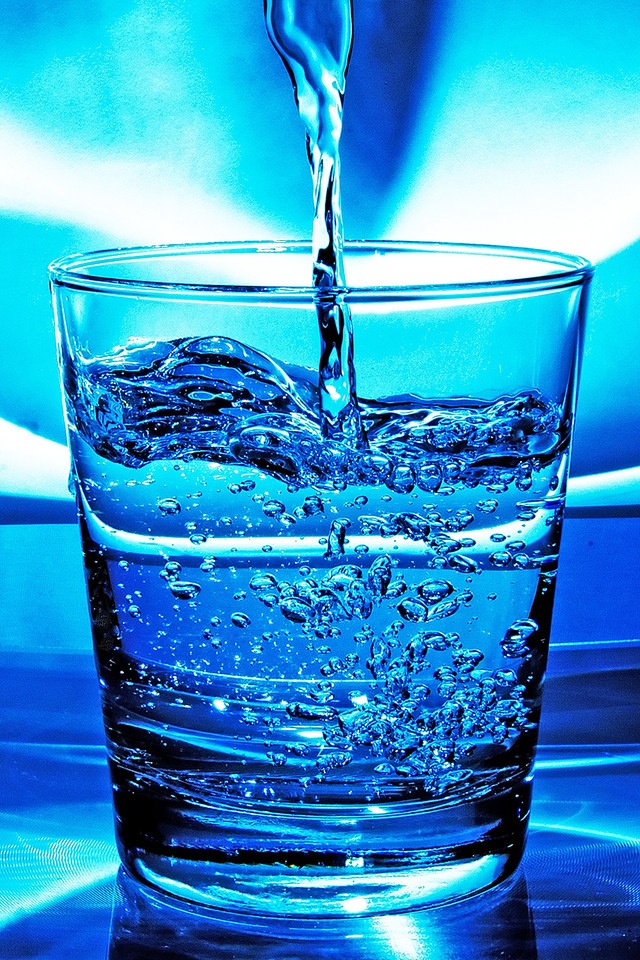 Egy lépést már megtettünk az eredmény felé!
Klikkeljmegint egy objektumra!
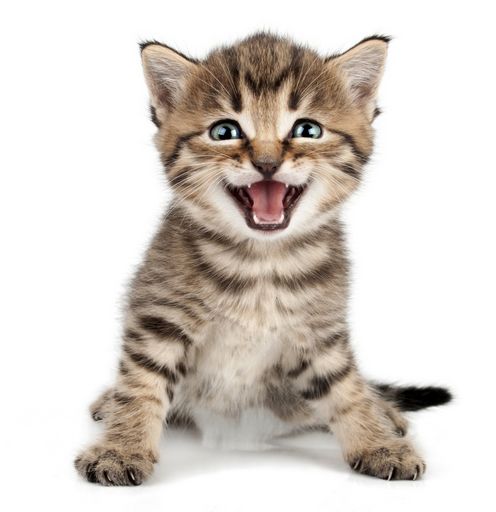 Egy lépést már megtettünk az eredmény felé!
Klikkelj megint egy objektumra!
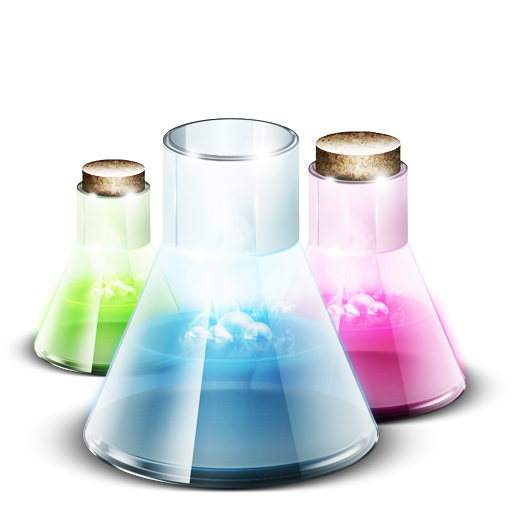 Kémikus leszel!
Biológus leszel!